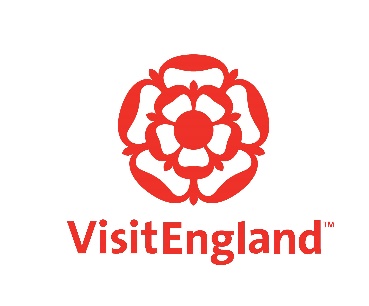 Great Britain
Tourism Survey
December 2018
Long term trends: How to compare data collected from January 2016 onwards with data collected in December 2015 and before
The introduction of a new data processing approach in January 2016 had an impact, albeit small, on the reported estimates for trips, nights and expenditure. 
 
This change also impacted trends and the ability to conduct long-term analysis. Therefore caution should be taken when comparing data from January 2016 onwards with data in December 2015 and before. Where relevant, trend breaks have been clearly marked either with asterisk or a dotted line to indicate where users should be cautious. 
 
As 2016 and 2017 use the same data processing approach, 2017 data can be compared to 2016 data without any concern. Similarly collected any data before December 2015 can be compared with any other data collected prior to December 2015 without any concern. 

For more information please see: https://www.visitbritain.org/about-gbts-and-gbdvs
Summary of Results GB And England
Trips
Nights
Spend
-4%
-6%
+3%
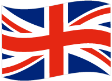 -2%
-6%
+7%
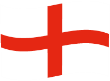 -2%
0%
+1%
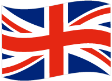 -3%
-2%
+1%
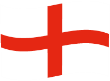 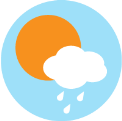 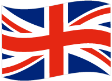 Weather
Summary of Results England
+1%
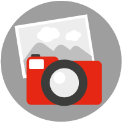 -4%
-4%
-1%
-3%
+1%
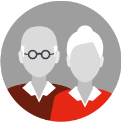 +7%
-2%
+1%
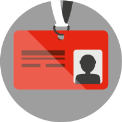 55+
C1
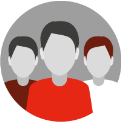 +1%
+1%
Large city / 
large town
North East
East Midlands
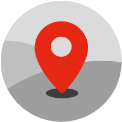 +11%
+3%
+2%
Context Other Surveys
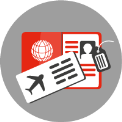 -5%
+9%
-1%
+2%
+3%
+2%
+1%
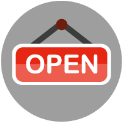 
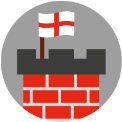 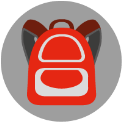 -5%
+4%

Headline Data GB and England
Volume and spend (2017 vs 2018)
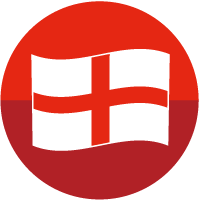 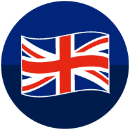 a
a
2017
2017
England
GB
2018
2018
 % change vs 2017
Trips England
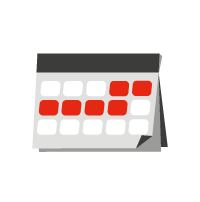 Volume of trips (millions) (2017 vs 2018)
2017
2017
2017
2017
2018
2018
2018
2018
a
a
a
a
a
a
a
a
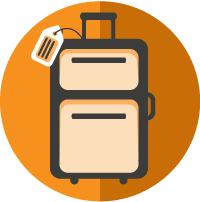 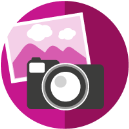 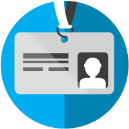 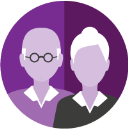 All trips
Holiday trips
Business trips
VFR trips
 % change vs 2017
Nights England
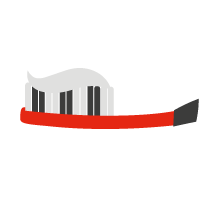 Volume of nights (millions) (2017 vs 2018)
2017
2017
2017
2017
2018
2018
2018
2018
a
a
a
a
a
a
a
a
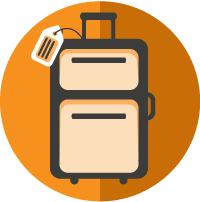 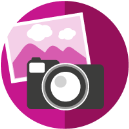 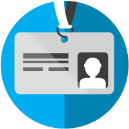 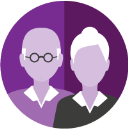 All trips
Holiday trips
Business trips
VFR trips
 % change vs 2017
Spend England
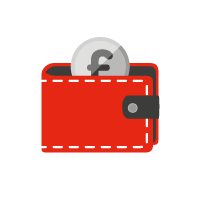 Expenditure (£m) (2017 vs 2018)
2017
2017
2017
2017
2018
2018
2018
2018
a
a
a
a
a
a
a
a
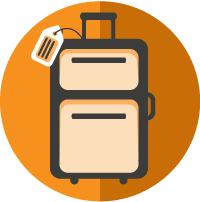 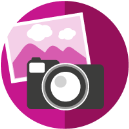 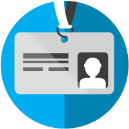 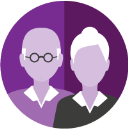 All trips
Holiday trips
Business trips
VFR trips
 % change vs 2017
GBTS December 2018 Published 5th April 2019
Long Term Trends by Month GB
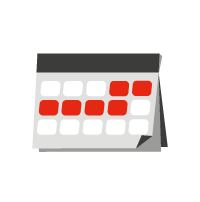 2006-2018 (millions)*
*Break in time series 2015-2016 – see slide 2
**Due to a data collection issue, separate December 2014 data is not available
Long Term Trends, Year-to-Year England
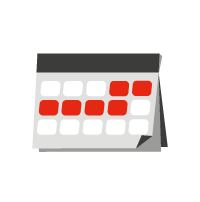 All Trips
Holiday Trips
Business Trips
VFR Trips
*Break in time series 2015-2016 – see slide 2
Rolling 12 Month Trendlines England
All trips and spend
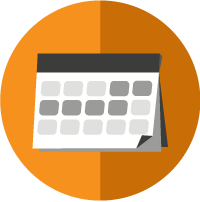 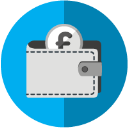 *Break in time series 2015-2016 – see slide 2
Rolling 12 Month Trendlines England
Trips by purpose (millions)*
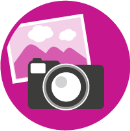 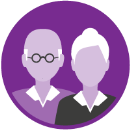 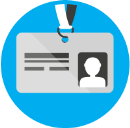 Holiday trips
Business trips
VFR trips
*Break in time series 2015-2016 – see slide 2
Rolling 12 Month Trendlines England
Spend by purpose (£millions)*
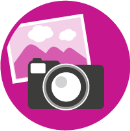 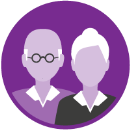 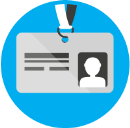 Holiday trips
Business trips
VFR trips
*Break in time series 2015-2016 – see slide 2
Regional Analysis England
Trip characteristics – region (YTD 2017 vs YTD 2018)
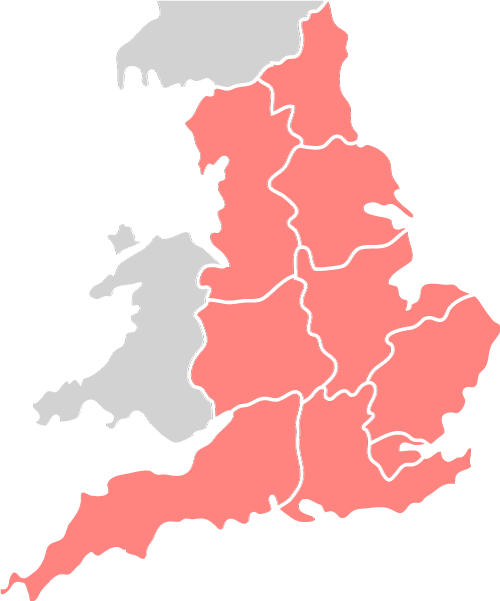 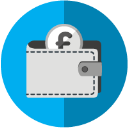 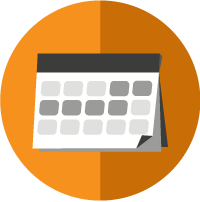 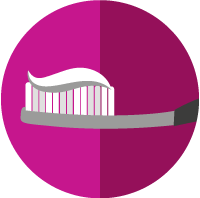 Spend
(£ millions)
Trips
(Millions)
Nights
(Millions)
UK Outbound Travel 2018 (International Passenger Survey)
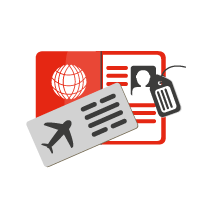 Total volume (millions) and spend (£m)
2017
2017
2018
2018
a
a
a
a
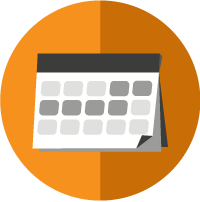 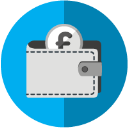 Trips
Spend
 % change vs 2017
Appendix: Domestic Tourism England
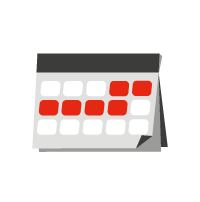 Trip characteristics (Year-To-Date: Jan-Dec 2018)
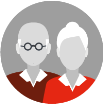 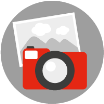 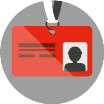 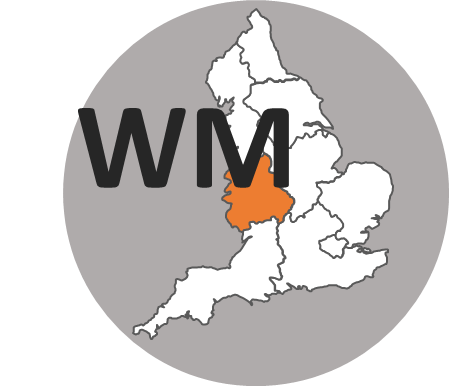 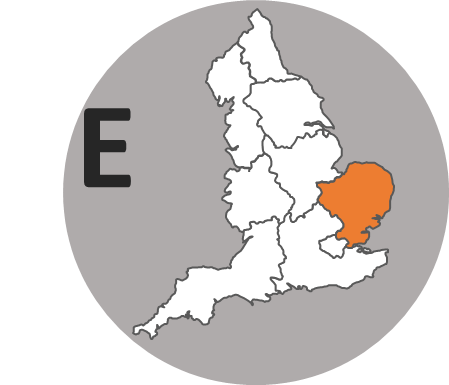 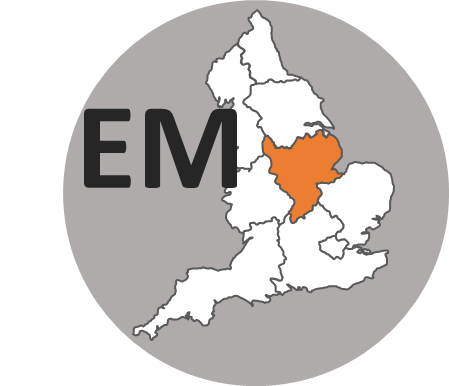 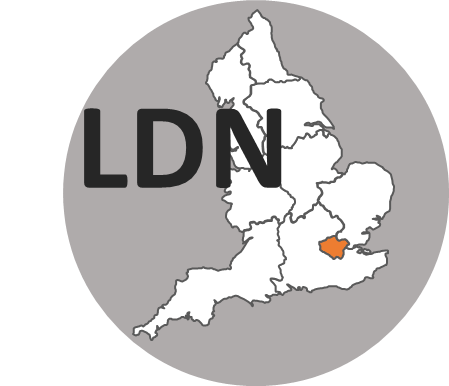 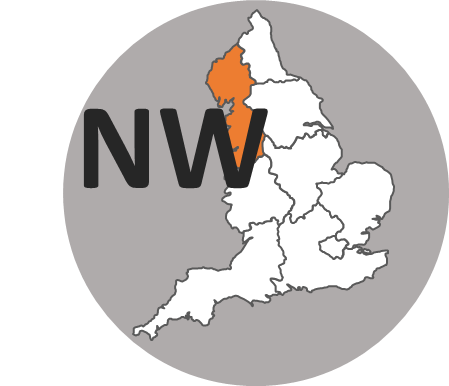 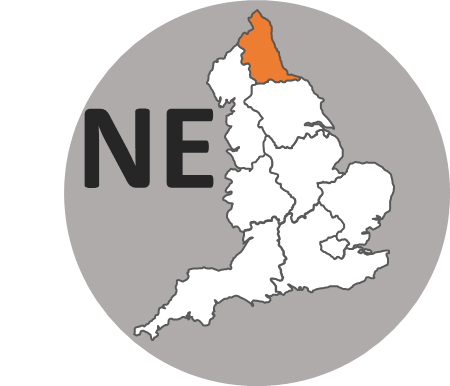 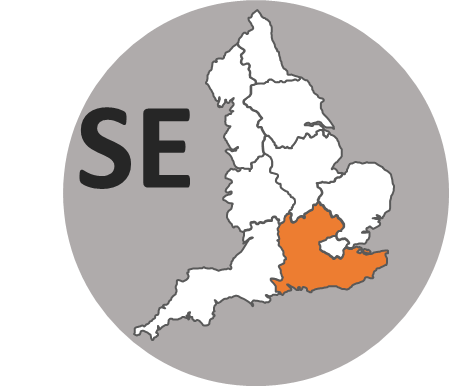 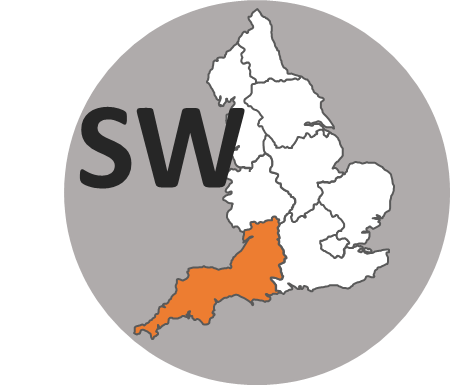 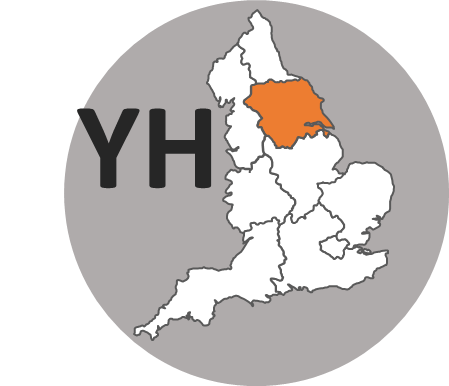  % change vs 2017
Appendix: Domestic Tourism England
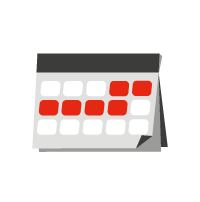 Trip characteristics (Year-To-Date: Jan-Dec 2018)
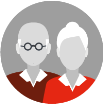 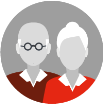 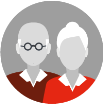 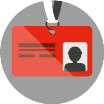 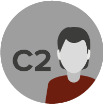 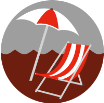 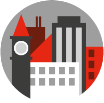 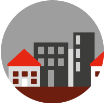 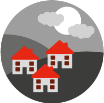 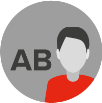 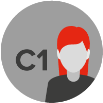 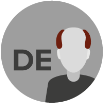 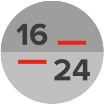 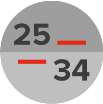 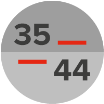 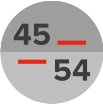 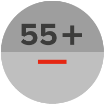 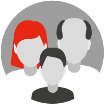 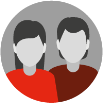  % change vs 2017
Appendix: Domestic Tourism England
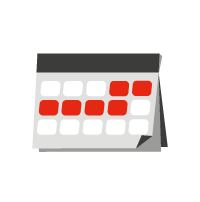 Trip characteristics (Year-To-Date: Jan-Dec 2018)
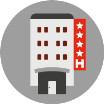 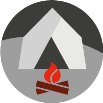 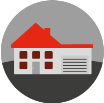 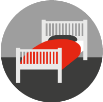 *caution small sample size    % change vs 2017
Appendix: Domestic Tourism England
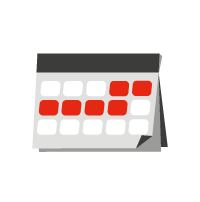 Year to date average trip length, spend/night, spend/trip*
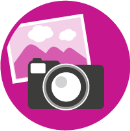 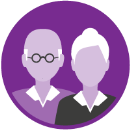 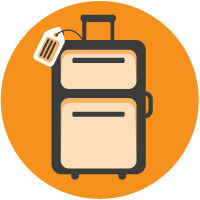 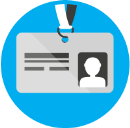 *Break in time series 2015-2016 – see slide 2
Note about these results:
 
The GB Tourism Survey is a survey of British residents, in which 2000 respondents are interviewed each week, making a total of 100,000 each year.
 
Any respondent having taken one or more  overnight trips in the previous 4 week period is asked to describe the details of trips taken. Each year, data from around 17,000 trips is collected, and this is subsequently grossed up to provide population estimates. Full details of the survey methodology can be found at: https://www.visitbritain.org/archive-great-britain-tourism-survey-overnight-data
 
On an annual basis, the survey is extremely robust, with a confidence level for England data at +/- 3% at the 95% level for the number of trips and nights measured, and +/- 4% for the expenditure figure.
 
For shorter time periods and for other subsets of the data such as region or trip purpose, the margin of error is wider – guidance on confidence intervals at national and regional level for annual and quarterly data is provided on the next page.
 
For any questions about data interpretation, please contact VEResearch@visitengland.org 
 
No part of this publication may be reproduced for commercial purposes without the permission of VisitEngland. Extracts may be quoted if the source is acknowledged. 
 
Users wishing to include results from this survey within a press release should contact Charlotte Sanders in the VisitEngland Press Office charlotte.sanders@visitengland.org for review prior to external release.
GB Domestic Tourism:  Confidence Limits at the 95% level
Based on Quarter 4